Сказка по кейс-иллюстрации « Айболит»
Подготовила Турковская М.А.
Отгадай  загадку
Он в лесу у нас живёт,
Лечит весь лесной народ.
Всем на помощь он спешит – Добрый доктор…
Лечит маленьких детей,
Лечит птичек и зверей,
Сквозь очки свои глядит Добрый доктор …
( Айболит)
Посмотри сказку « Айболит»
перейди по ссылке:
  https://yandex.ru/video/search?text=сказка%20айболит%20смотреть&path=wizard&parent-reqid=1588678700597642-1136567030971302968500323-production-app-host-vla-web-yp-191&filmId=3181225312293166550  


https://yandex.ru/video?path=wizard
Беседа по сказке
- Понравилась ли, тебе сказка?
- Чем, она тебе понравилась?
- Кем был Айболит?
- Что он делал?
- Какие звери приходили к Айболиту?
- Почему плакала зайчиха?
-  Зачем доктор Айболит отправился в Африку?
- Как он узнал что заболели звери?
 - Как доктор лечил больных зверей?
Давай поиграем!!
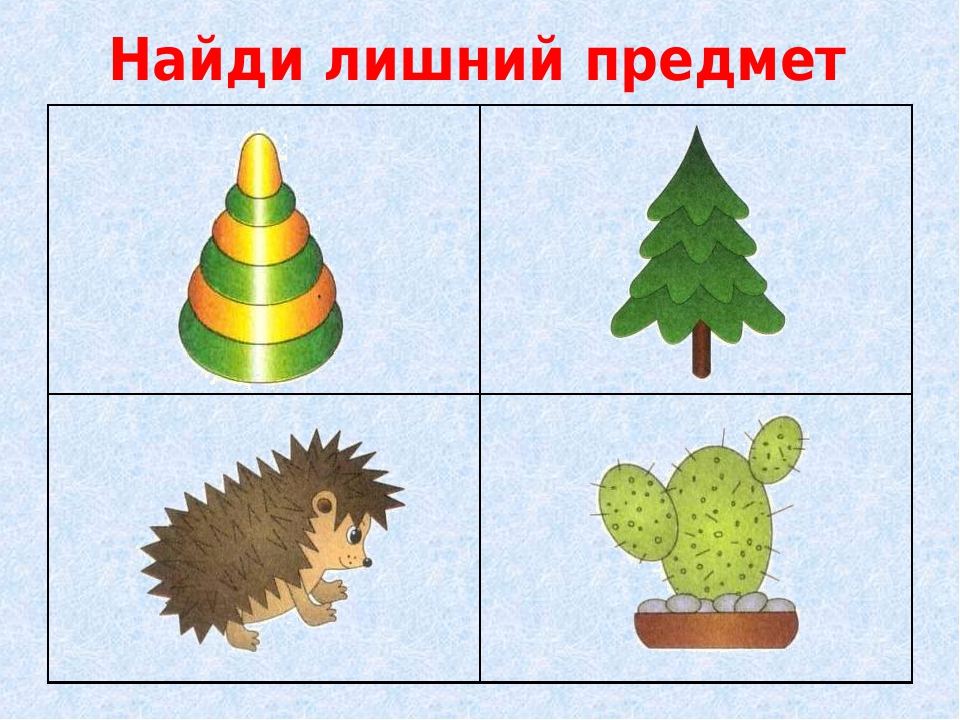 Давай поиграем!!
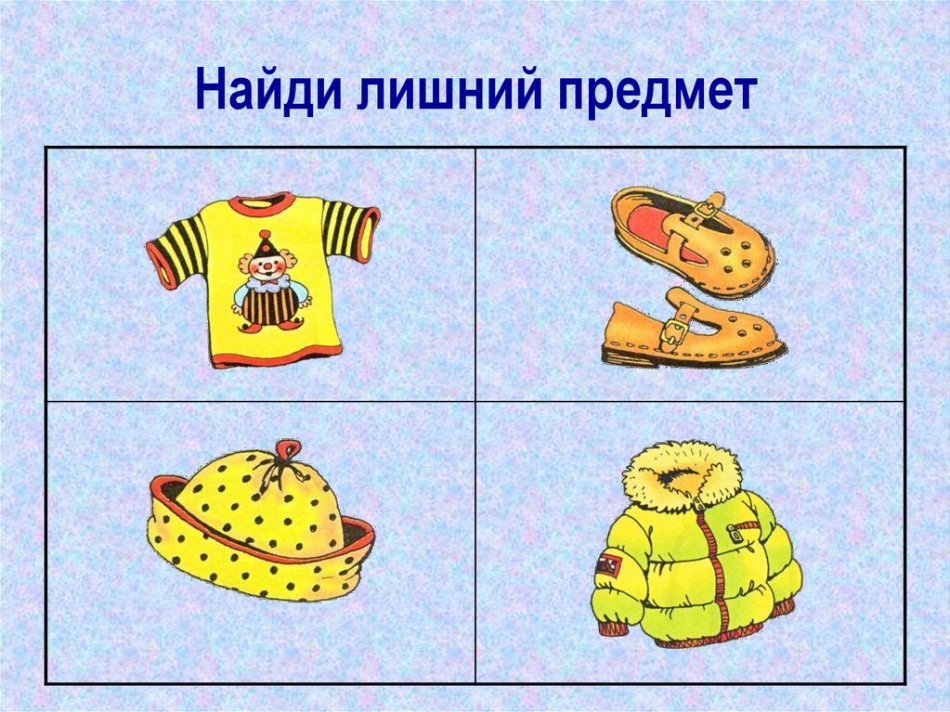 Прослушай песенку из мультфильма
 « Айболит»

Пройди по ссылке: https://ipleer.com/ 


https://yandex.ru/video/search?text=песенка%20про%20айболита%20детская&path=wizard&parent-reqid=1588679665631869-658410204314544622400243-production-app-host-vla-web-yp-129
Молодец!